التهيئة
Aishah Aljuhani
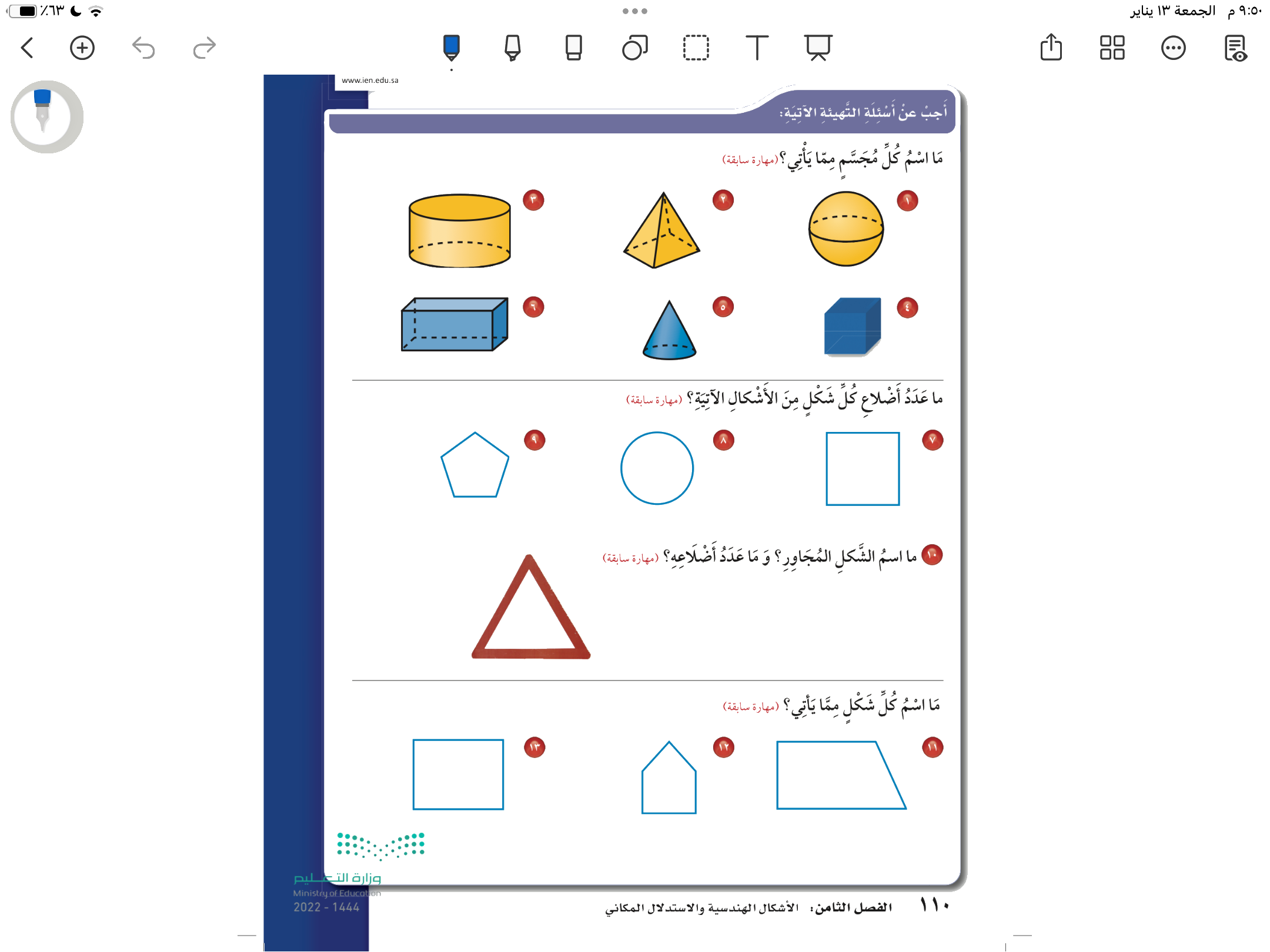 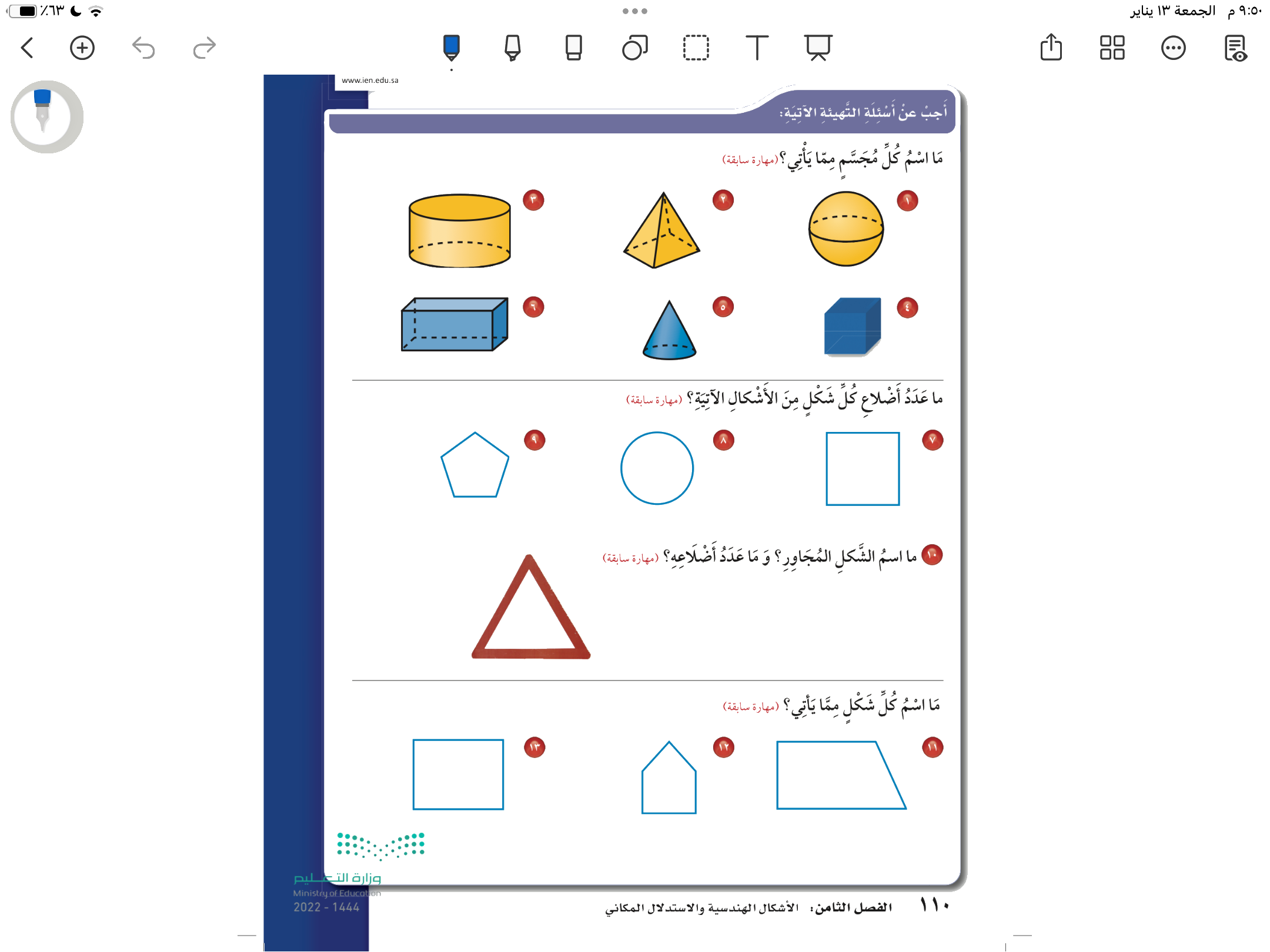 صفحة ١١٠
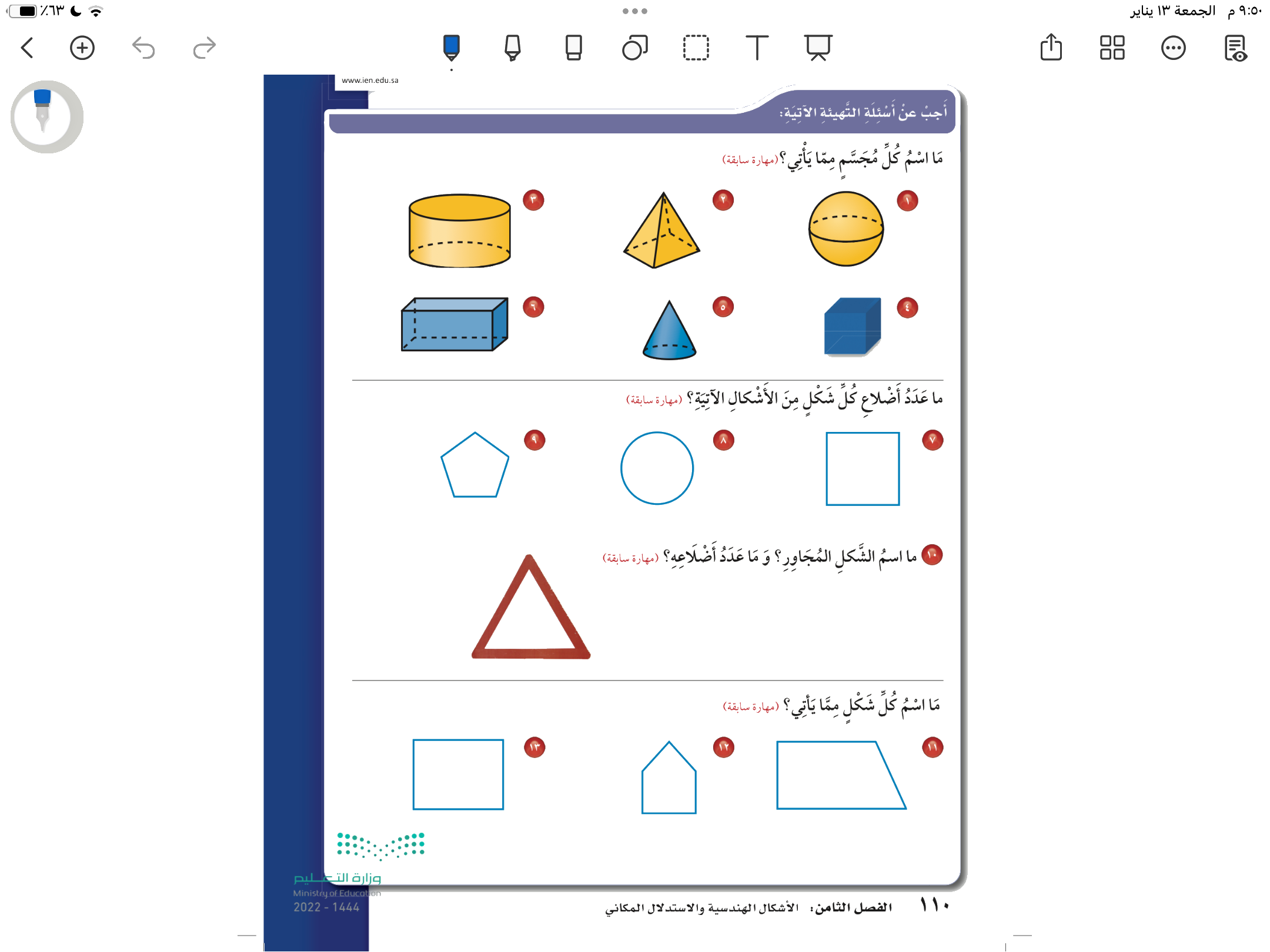 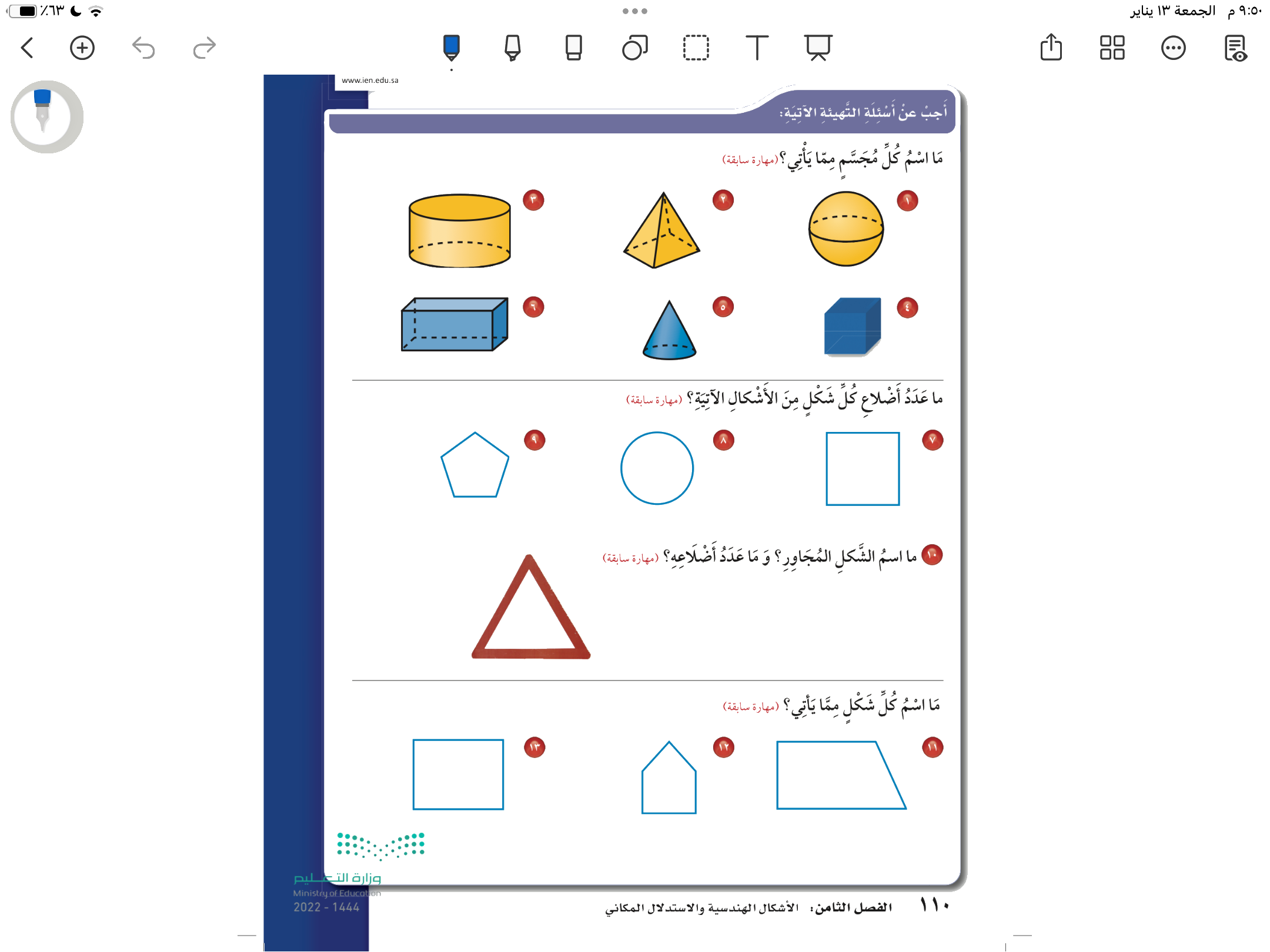 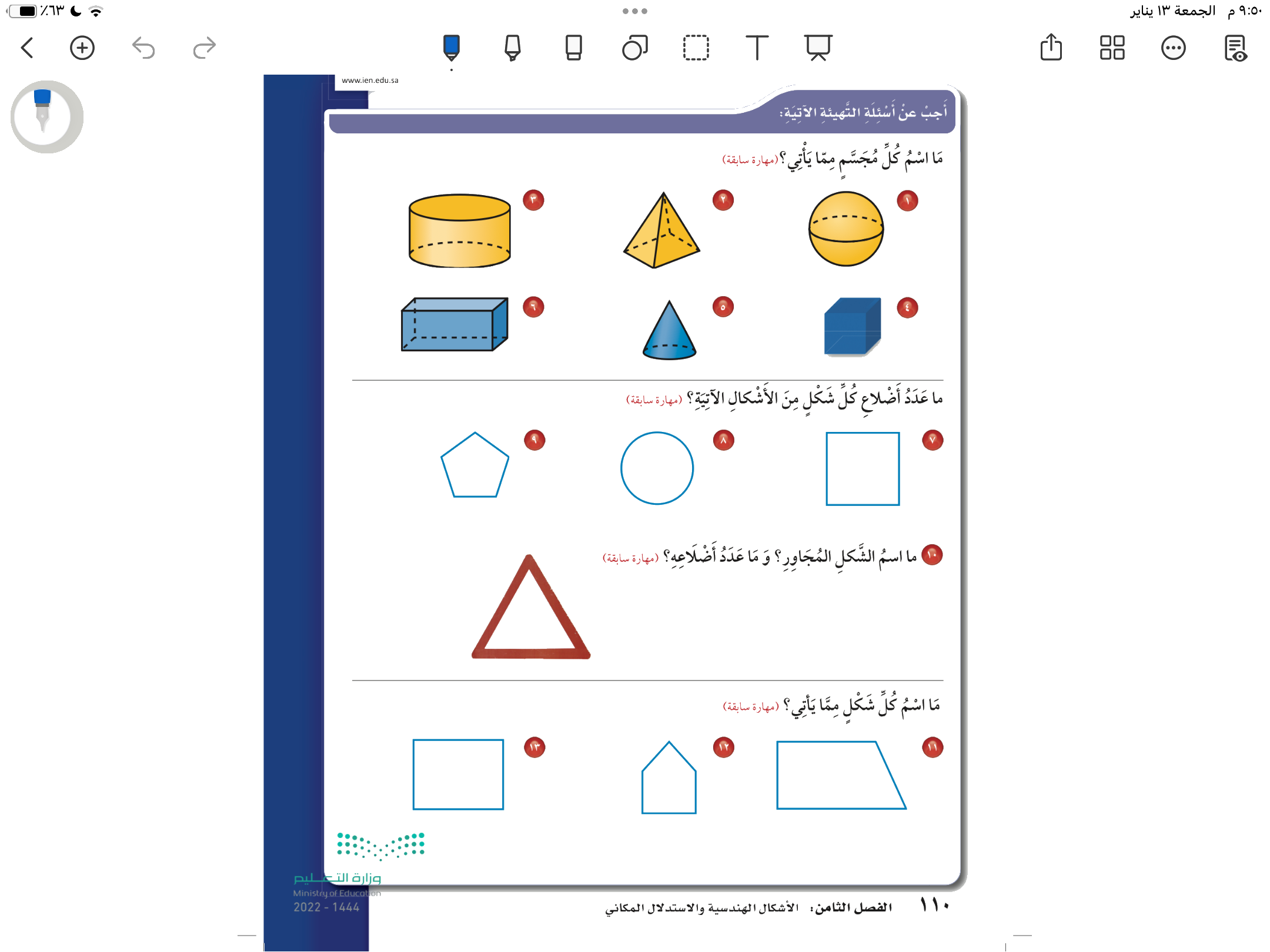 صفحة ١١٠